Министерство образования и науки Республики Саха (Якутия)Государственное бюджетное профессиональное образовательное учреждение Республики Саха (Якутия)«Якутский коммунально-строительный техникум»
ПОРТФОЛИО
Константиновой Туяры Ильичны,
Преподаватель, 
ГБПОУ РС(Я) «Якутский коммунально-строительный техникум»
1. Результаты повышения квалификации по профилю педагогической деятельности  в межаттестационный период
3
1. Результаты повышения квалификации по профилю педагогической деятельности  в межаттестационный период
4
1. Результаты повышения квалификации по профилю педагогической деятельности  в межаттестационный период
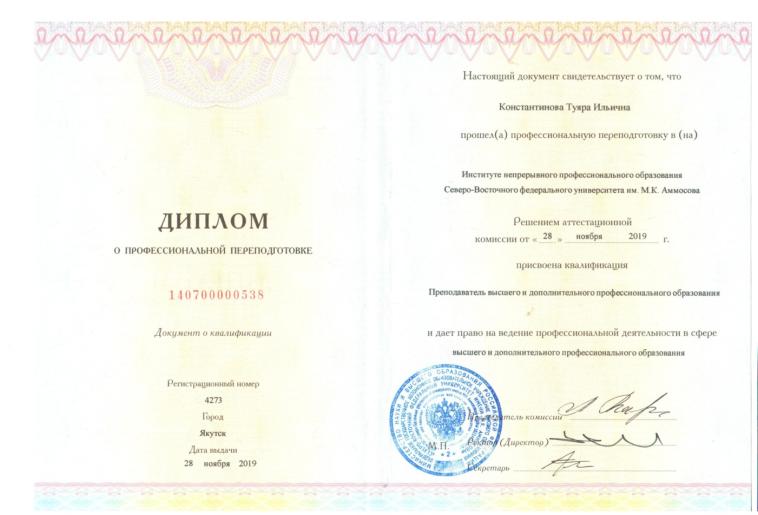 5
1. Результаты повышения квалификации по профилю педагогической деятельности  в межаттестационный период
6
1. Результаты повышения квалификации по профилю педагогической деятельности  в межаттестационный период
7
1. Результаты повышения квалификации по профилю педагогической деятельности  в межаттестационный период
8
1. Результаты повышения квалификации по профилю педагогической деятельности  в межаттестационный период
9
1. Результаты повышения квалификации по профилю педагогической деятельности  в межаттестационный период
10
1. Результаты повышения квалификации по профилю педагогической деятельности  в межаттестационный период
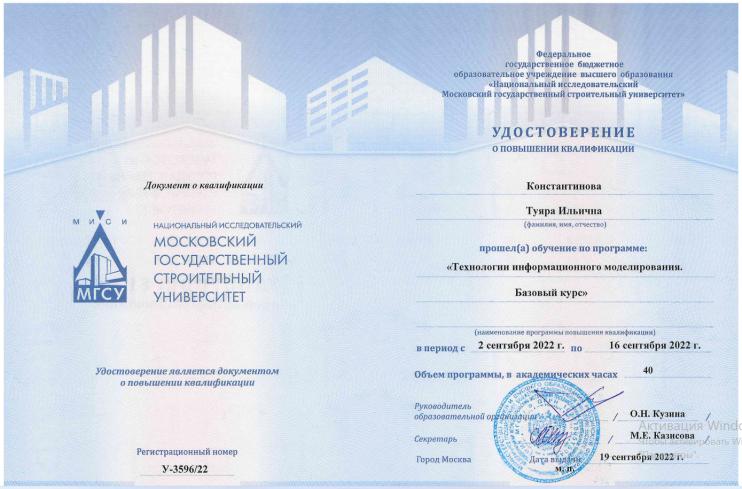 11
1. Результаты повышения квалификации по профилю педагогической деятельности  в межаттестационный период
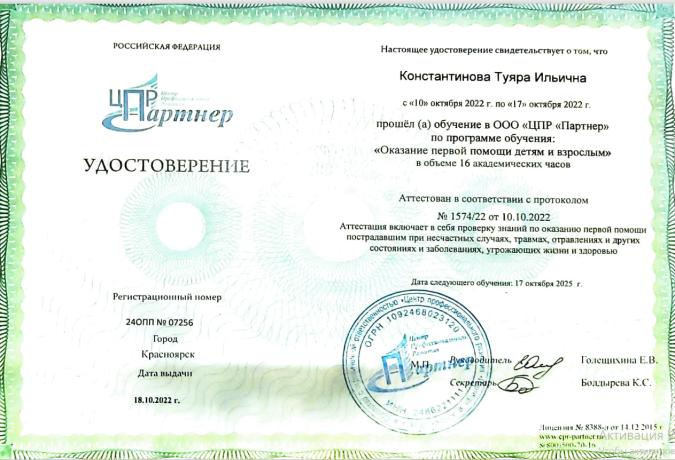 12
1. Результаты повышения квалификации по профилю педагогической деятельности  в межаттестационный период
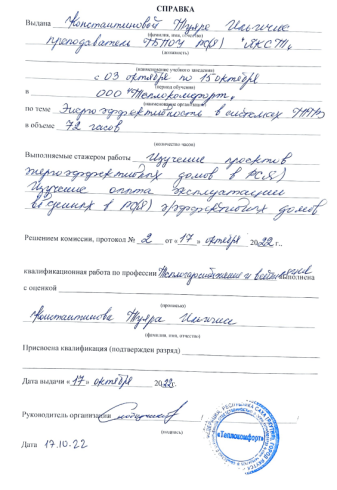 13
2. Результаты учебной деятельности по итогам мониторинга ПОО в межаттестационный период
Преподаваемая учебная дисциплина: «Водоподготовка», «Топливоснабжение», «Отопление и вентиляция», «Природные и искусственные газы», «Введение в специальность/основы интеллектуального труда» профессиональный модуль МДК 01.01 Проектирование систем водоснабжения и водоотведения, «МДК 01.01 Особенности проектирования систем газораспределения и газопотребления»,   «МДК 01.02 Реализация проектирования систем газораспределения и газопотребления с использованием компьютерных технологий», «МДК 01.03 Техническое обслуживание, ремонт и монтаж отдельных узлов в соответствии с заданием (нарядом) системы отопления» «МДК 02.01 Реализация технологических процессов монтажа систем газораспределения и газопотребления», «МДК 03.01 Организация и контроль работ по эксплуатации систем газораспределения и газопотребления», «МДК 03.02 Реализация технологических процессов эксплуатации систем газораспределения и газопотребления».
Группы, в которых преподает аттестуемый работник, их специализация  :
08.02.08 Монтаж и эксплуатация оборудования и систем газоснабжения – очное обучение;
13.02.02 Теплоснабжение и теплотехническое оборудование  - очное обучение;
08.02.04 Водоснабжение и водоотведение – очное отделение;
08.01.26 Мастер по ремонту и обслуживанию инженерных систем жилищно-коммунального хозяйства.
14
2. Результаты учебной деятельности по итогам мониторинга ПОО в межаттестационный период
15
2. Результаты учебной деятельности по итогам мониторинга ПОО в межаттестационный период
16
2. Результаты учебной деятельности по итогам мониторинга ПОО в межаттестационный период
17
Результаты учебной деятельности по итогам мониторинга ПОО в межаттестационный период
ПОКАЗАТЕЛЬ «ДИНАМИКА УЧЕБНЫХ ДОСТИЖЕНИЙ ОБУЧАЮЩИХСЯ ОЧНОГО ОТДЕЛЕНИЯ» 2021-2022 УЧЕБНЫЙ ГОД
18
2. Результаты учебной деятельности по итогам мониторинга ПОО в межаттестационный период
19
Результаты учебной деятельности по итогам мониторинга ПОО в межаттестационный период
ПОКАЗАТЕЛЬ «ДИНАМИКА УЧЕБНЫХ ДОСТИЖЕНИЙ ОБУЧАЮЩИХСЯ ОЧНОГО ОТДЕЛЕНИЯ» 2022-2023 УЧЕБНЫЙ ГОД
20
2. Результаты учебной деятельности по итогам мониторинга ПОО в межаттестационный период
21
Результаты учебной деятельности по итогам мониторинга ПОО в межаттестационный период
ПОКАЗАТЕЛЬ «ДИНАМИКА УЧЕБНЫХ ДОСТИЖЕНИЙ ОБУЧАЮЩИХСЯ ЗАОЧНОГО ОТДЕЛЕНИЯ» 2022-2023 УЧЕБНЫЙ ГОД
22
3. Результаты освоения обучающимися образовательных программ по итогам мониторинга  системы образования в  межаттестационный период
23
4.Результаты обучающихся выставках, конкурсах, олимпиадах, конференциях, соревнованиях (по преподаваемым профессиональным модулям, междисциплинарным курсам, дисциплинам)
24
4.Результаты обучающихся выставках, конкурсах, олимпиадах, конференциях, соревнованиях (по преподаваемым профессиональным модулям, междисциплинарным курсам, дисциплинам)
25
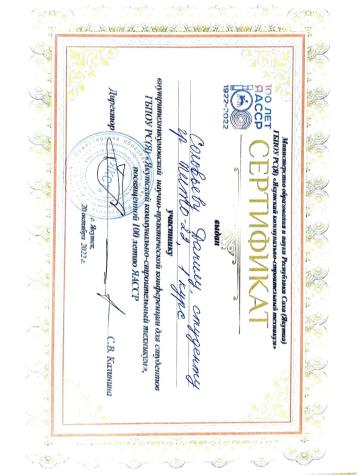 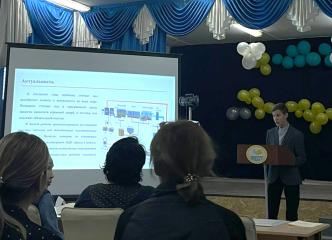 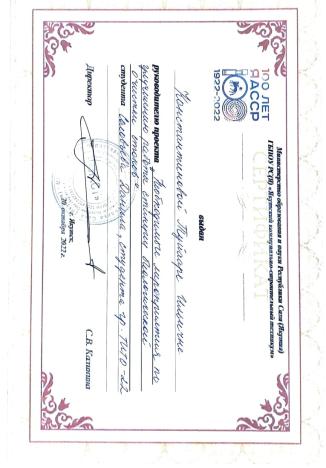 26
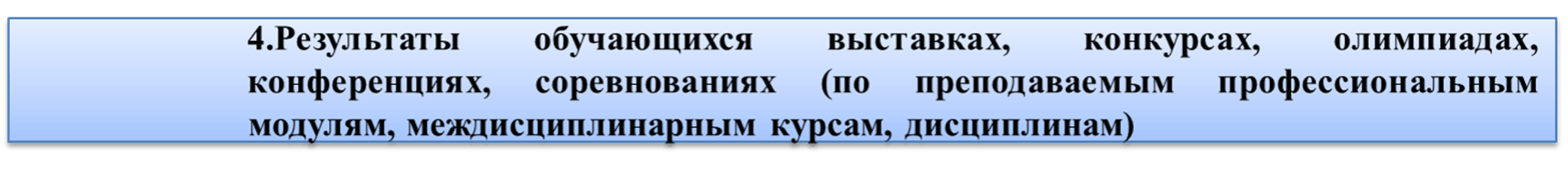 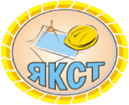 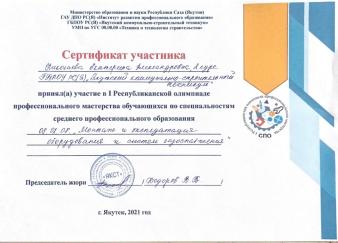 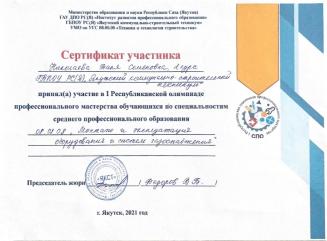 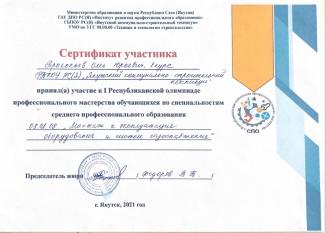 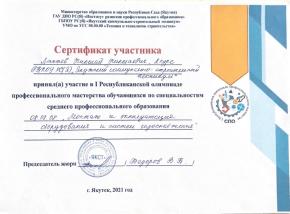 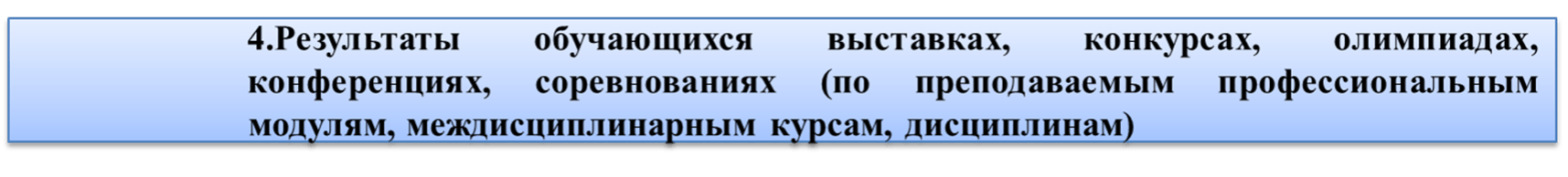 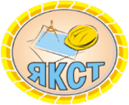 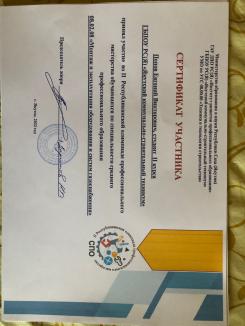 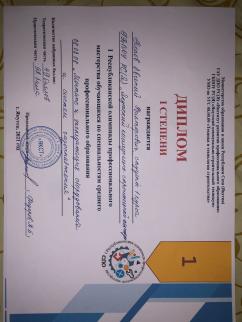 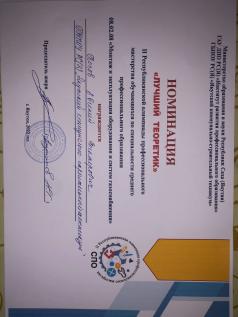 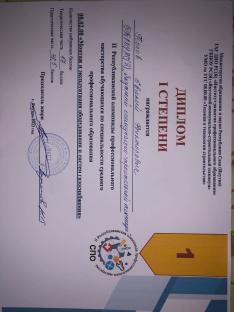 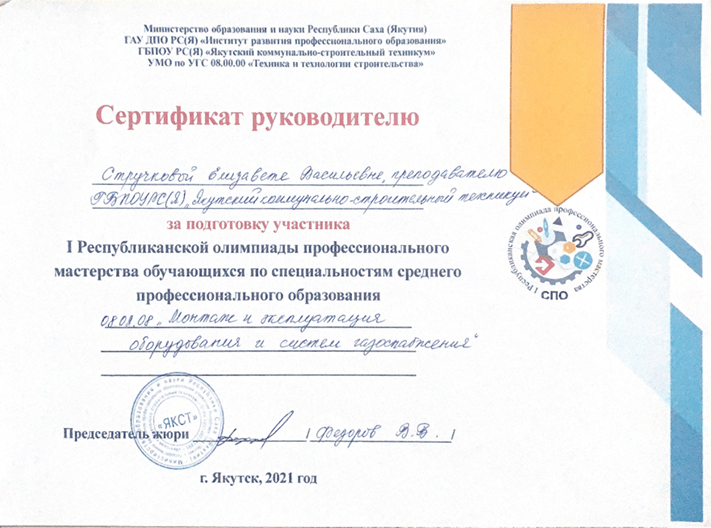 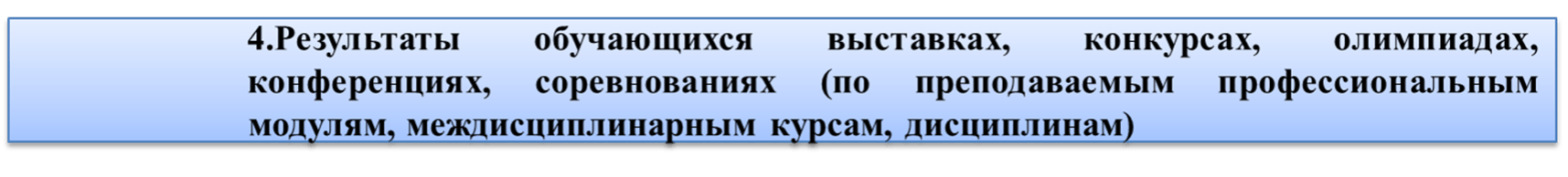 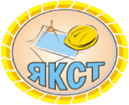 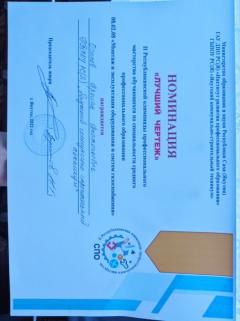 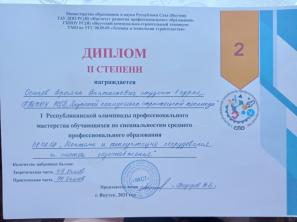 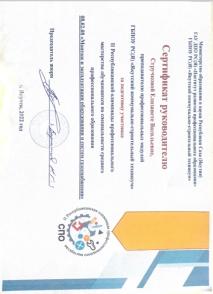 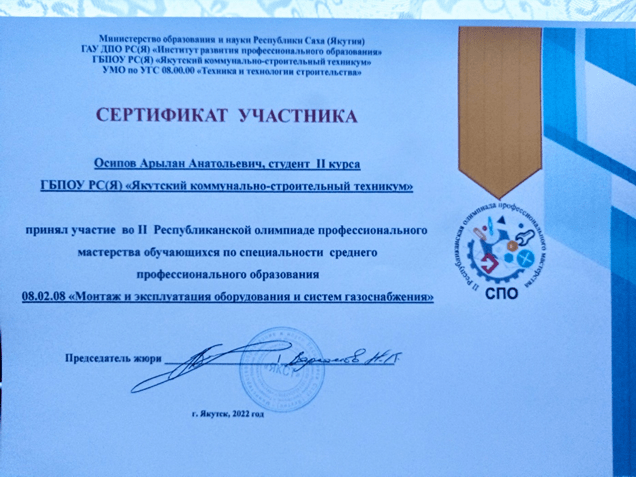 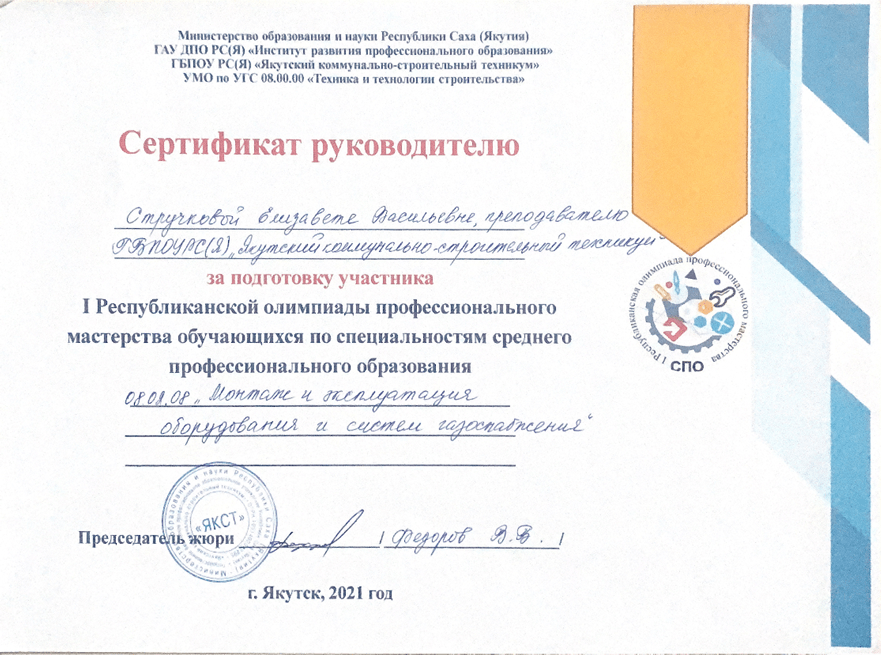 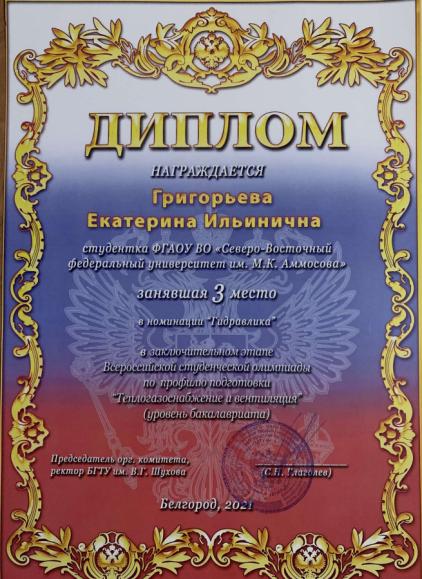 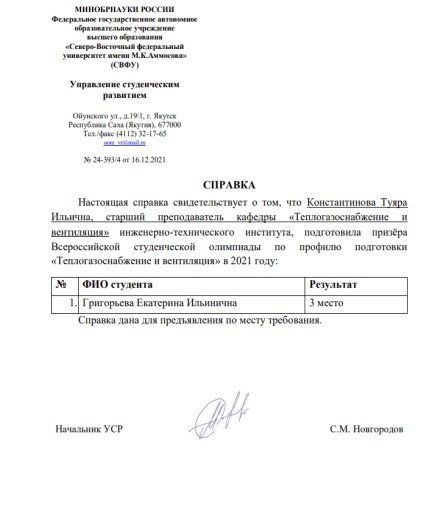 30
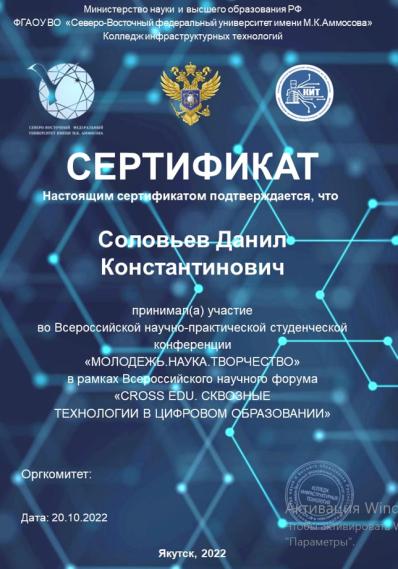 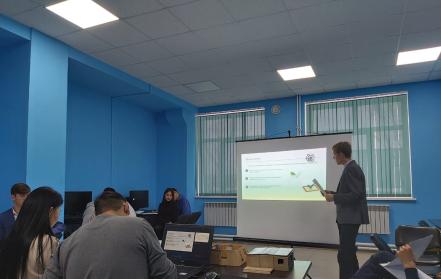 31
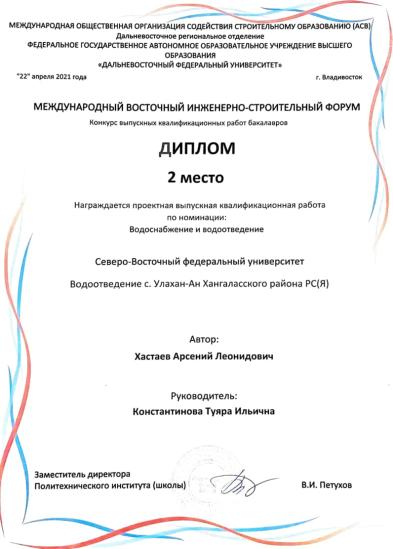 32
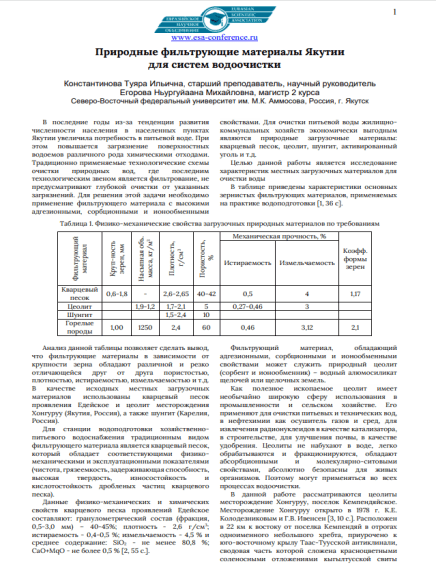 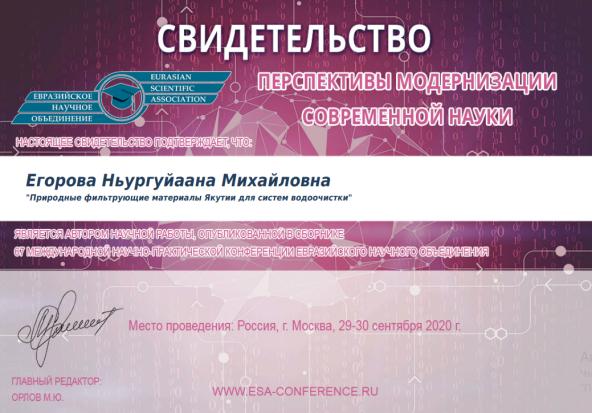 33
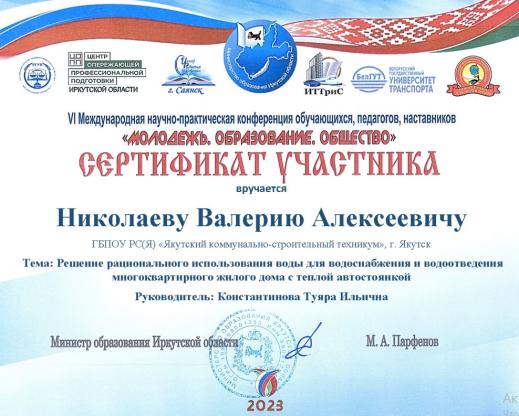 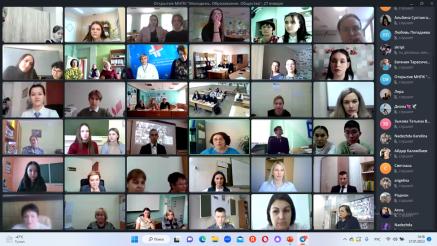 34
5. Результаты  использования новых образовательных технологий в межаттестационный период
Преподаватель активно использует  ИКТ в образовательном процессе.
Информационно-коммуникационные технологии занимают прочное место в процессе преподавания  учебных дисциплин.
К наиболее часто используемым в учебном процессе средствам ИКТ относятся: 
• электронные пособия, демонстрируемые с помощью компьютера и мультимедийного проектора; 
• образовательные ресурсы Интернета;
• DVD и CD диски с плакатами и чертежами;
•  программные продукты AutoCAD для выполнения проектных работ 
  платформа MOODL,  ZOOM
  личный сайт педагога
 Виртуальная лабораторная установка по дисциплине «Гидравлика»
35
5. Результаты  использования новых образовательных технологий в межаттестационный период
Открытое занятие 2023 год
Междисциплинарный курс: ОП 6 «Отопление и вентиляция», группа ТиТО-22. Дата проведения: 10.02.2023 г. Тема занятия «Теплотехнический расчет ограждающих конструкций» 
Вид занятия: Урок обобщения и систематизации знаний. Тип занятия: Занятие комплексного применения знаний и умений.
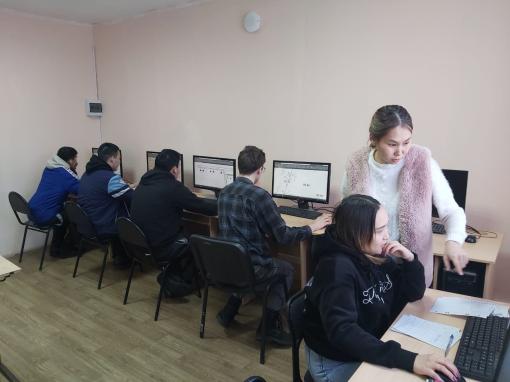 36
6. Эффективность работы по программно-методическому сопровождению образовательного процесса
Разработка и составление в соответствии с требованиями ФГОС программы по:
ПМ 01. Участие в проектировании систем газораспределения и газопотребления.
ПМ 01. Поддержание рабочего состояния оборудования систем водоснабжения, водоотведения, отопления объектов жилищно-коммунального хозяйства.
ОП 03. Водоподготовка.
ОП 04. Отопление и вентиляция.
ОП 17. Природные и искусственные газы.
ОП 19. Введение в специальность/Основы интеллектуального труда.
	Разработка и составление в соответствии с требованиями ФГОС методических разработок :
Методические указания и контрольные задания для выполнения контрольной работы по МДК 01.01 «Проектирование систем водоснабжения и водоотведения»- 2020 г.
Методические указания по выполнению выпускной квалификационной работы и проведению демоэкзамена для обучающихся специальности 08.02.08 Монтаж и эксплуатация оборудования и систем газоснабжения - 2022 г.
Программа Государственной итоговой аттестации 08.02.08 Монтаж и эксплуатация оборудования и систем газоснабжения - 2022 г.
Методическая разработка внеурочной деятельности по программе Система автоматизированного проектирования – 2023 г.
Методические указания по выполнению курсового проекта МДК 01.01 Особенности проектирования систем газопотребления и газораспределения 2023 г.
37
6. Эффективность работы по программно-методическому сопровождению образовательного процесса
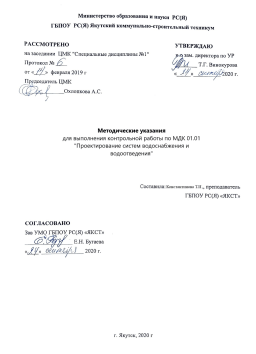 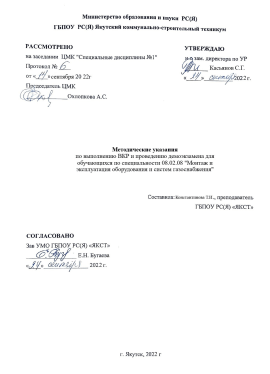 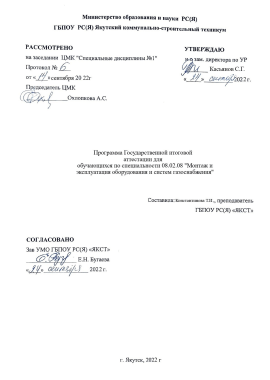 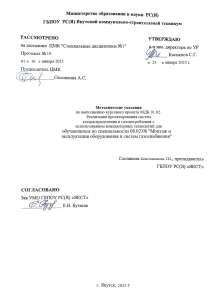 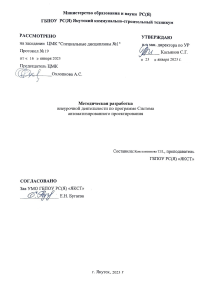 38
7. Обобщение и распространение в педагогических коллективах опыта практических   результатов своей профессиональной деятельности в межаттестационный период
39
7. Обобщение и распространение в педагогических коллективах опыта практических   результатов своей профессиональной деятельности в межаттестационный период
40
7. Обобщение и распространение в педагогических коллективах опыта практических   результатов своей профессиональной деятельности в межаттестационный период
41
7. Обобщение и распространение в педагогических коллективах опыта практических   результатов своей профессиональной деятельности в межаттестационный период
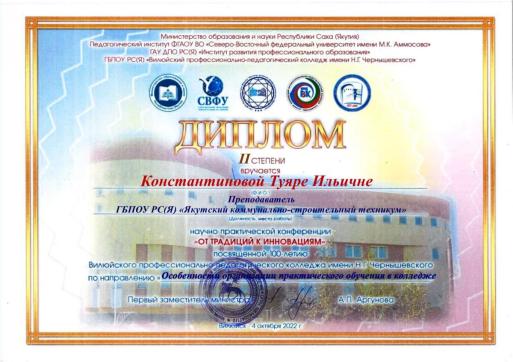 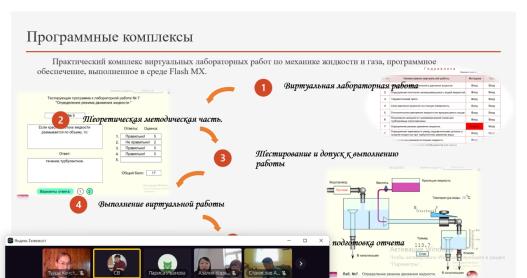 42
7. Обобщение и распространение в педагогических коллективах опыта практических   результатов своей профессиональной деятельности в межаттестационный период
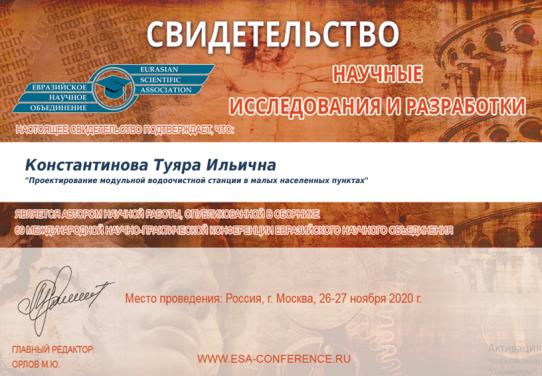 43
7. Обобщение и распространение в педагогических коллективах опыта практических   результатов своей профессиональной деятельности в межаттестационный период
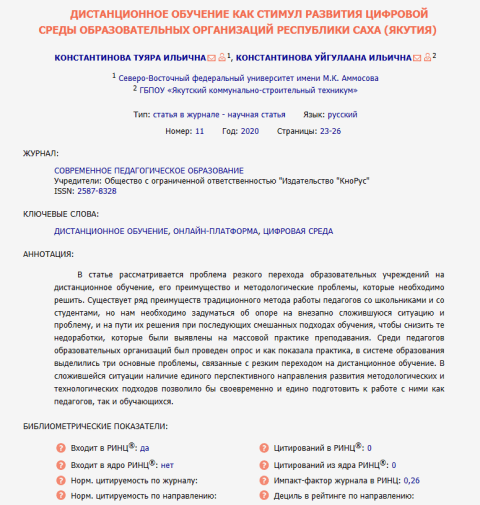 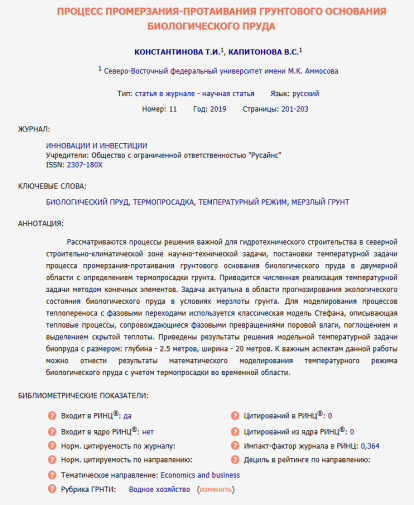 44
7. Обобщение и распространение в педагогических коллективах опыта практических   результатов своей профессиональной деятельности в межаттестационный период
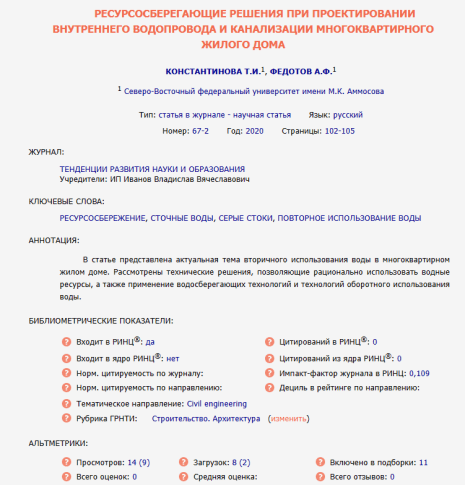 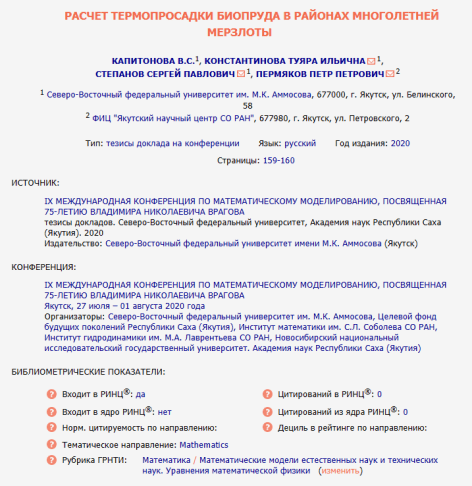 45
7. Обобщение и распространение в педагогических коллективах опыта практических   результатов своей профессиональной деятельности в межаттестационный период
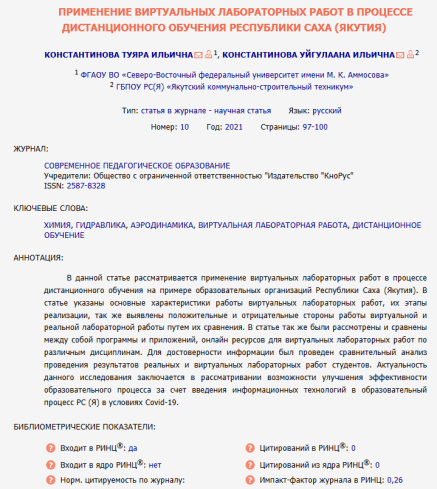 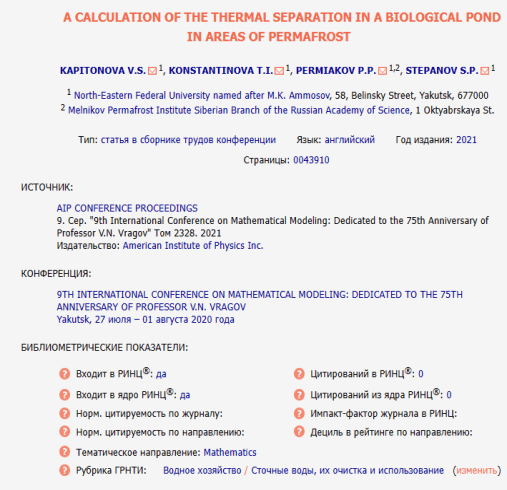 46
7. Обобщение и распространение в педагогических коллективах опыта практических   результатов своей профессиональной деятельности в межаттестационный период
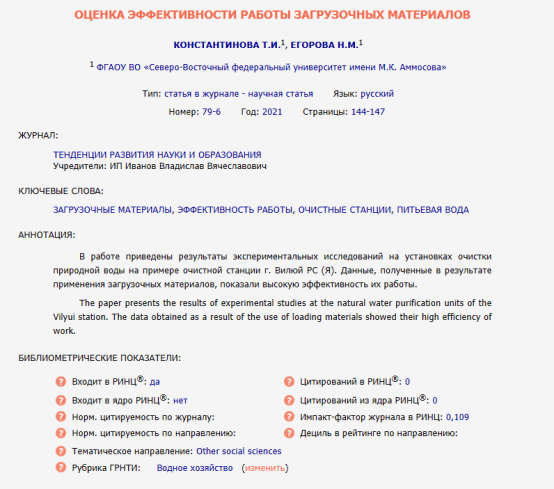 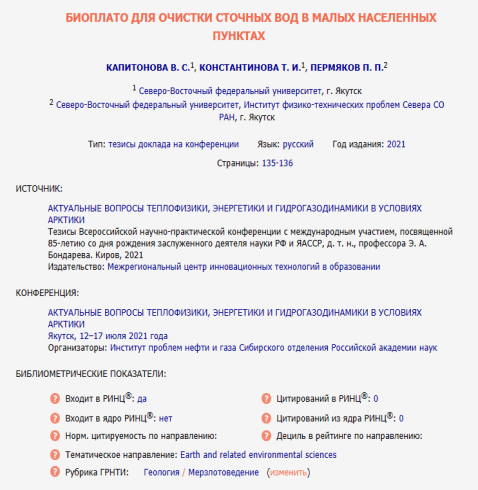 47
7. Обобщение и распространение в педагогических коллективах опыта практических   результатов своей профессиональной деятельности в межаттестационный период
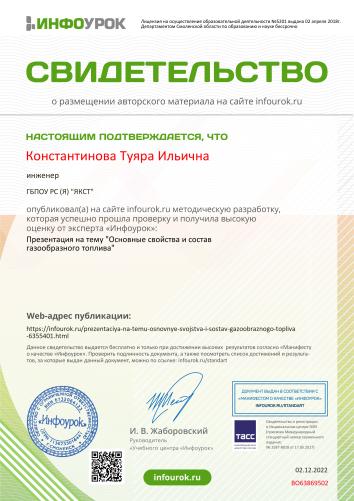 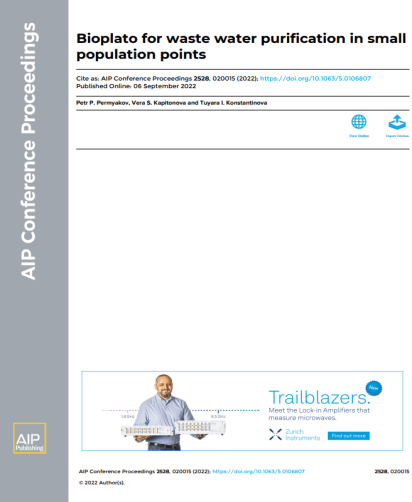 48
8. Результаты личного участия и продуктивность методической деятельности преподавателя в межаттестационный период
49
8. Результаты личного участия и продуктивность методической деятельности преподавателя в межаттестационный период
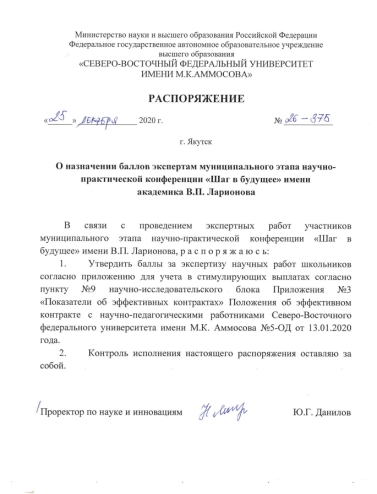 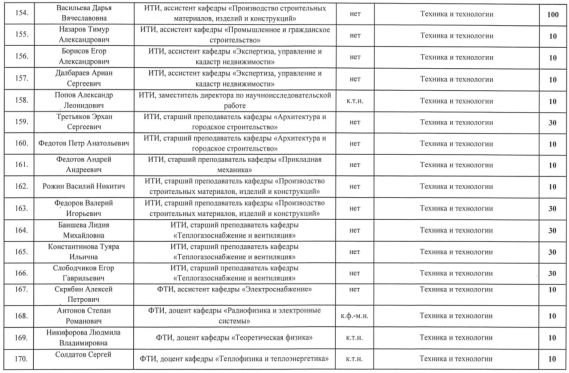 50
8. Результаты личного участия и продуктивность методической деятельности преподавателя в межаттестационный период
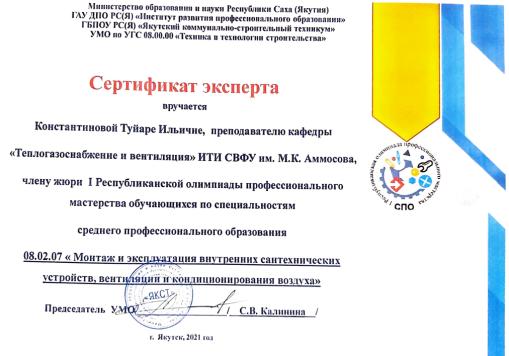 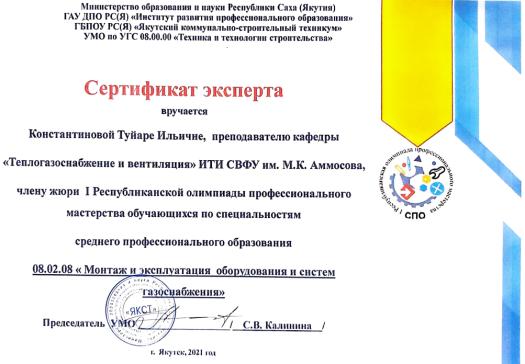 51
8. Результаты личного участия и продуктивность методической деятельности преподавателя в межаттестационный период
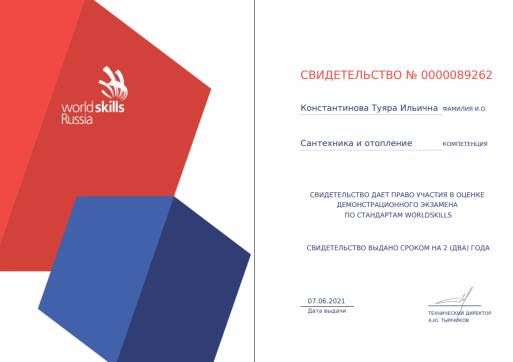 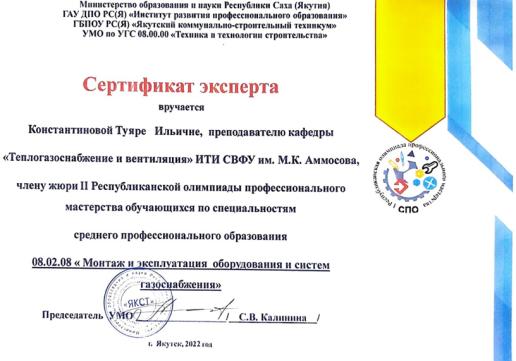 52
9. Результаты личного участия преподавателя в конкурсах (выставках) профессионального мастерства в межаттестационный период
53
9. Результаты личного участия преподавателя в конкурсах (выставках) профессионального мастерства в межаттестационный период
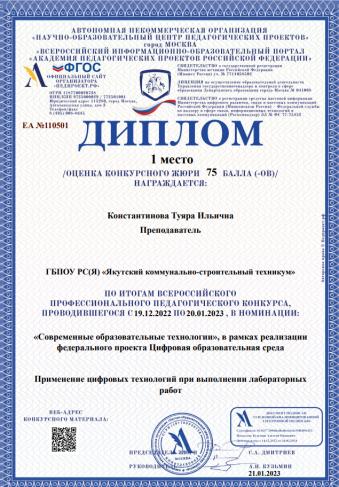 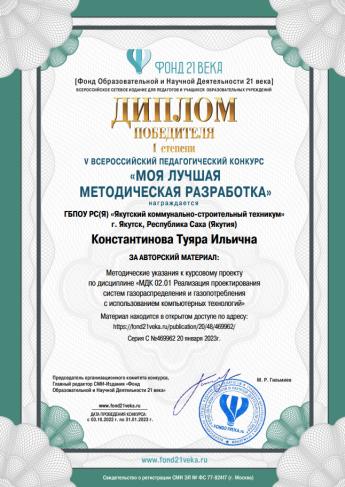 54
9. Результаты личного участия преподавателя в конкурсах (выставках) профессионального мастерства в межаттестационный период
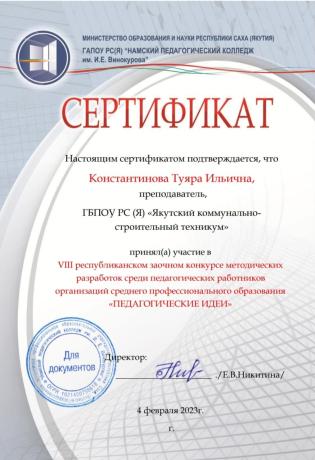 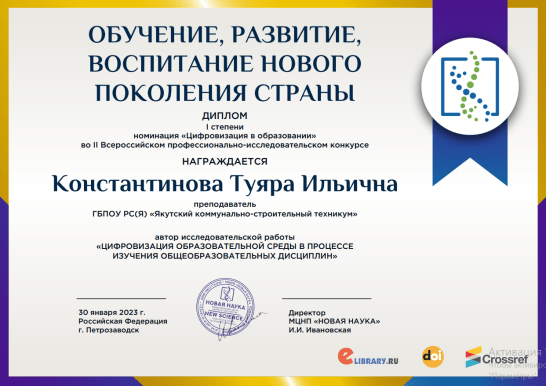 55
10.   Результаты проведенных преподавателем  конференций, выставок, конкурсов профессионального мастерства, иных конкурсов и аналогичных мероприятий (в области преподаваемого учебного предмета, курса, дисциплины (модуля)в межаттестационный период
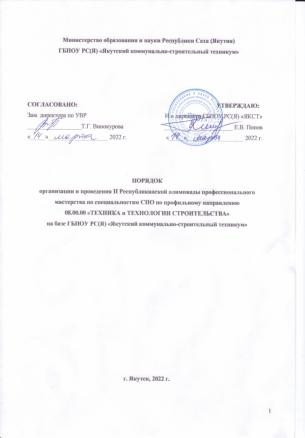 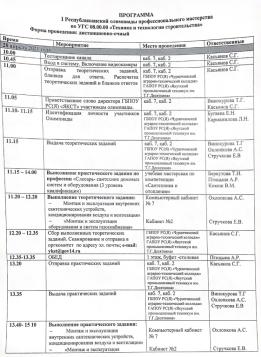 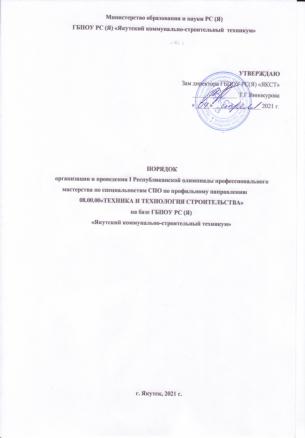 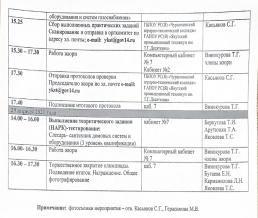 11. Поощрения за профессиональную деятельность в межаттестационный период
57
11. Поощрения за профессиональную деятельность в межаттестационный период
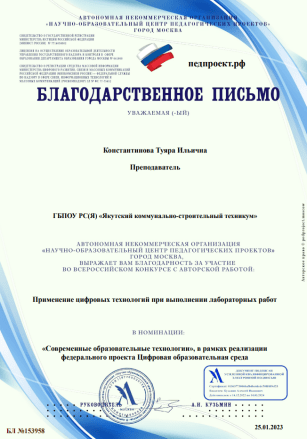 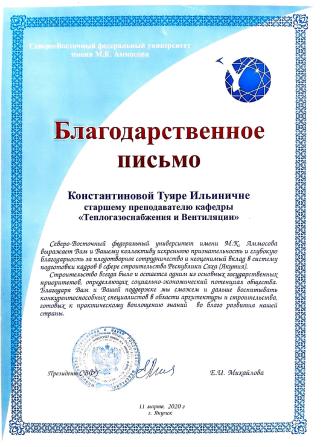 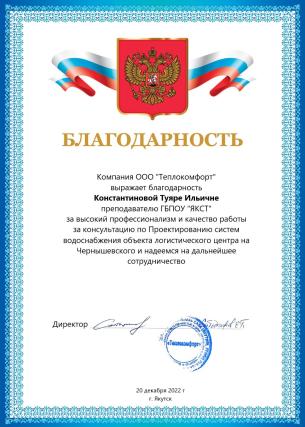 58